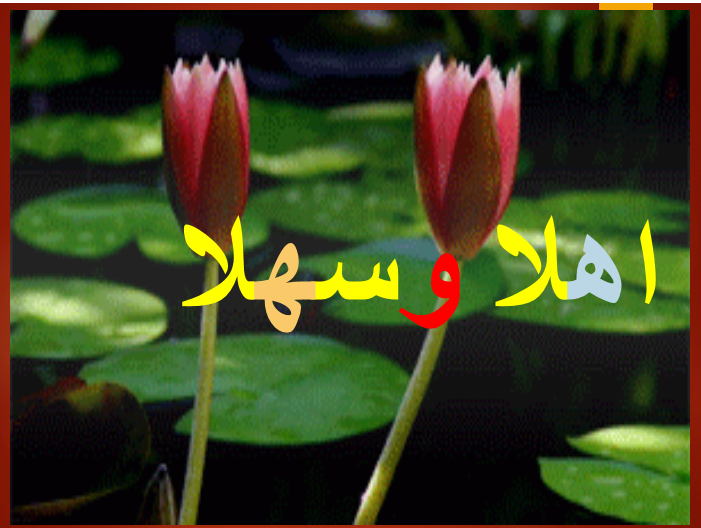 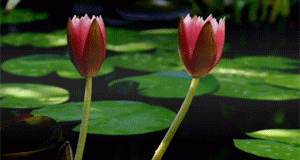 اهلا وسهلا
تعريف المعلم:
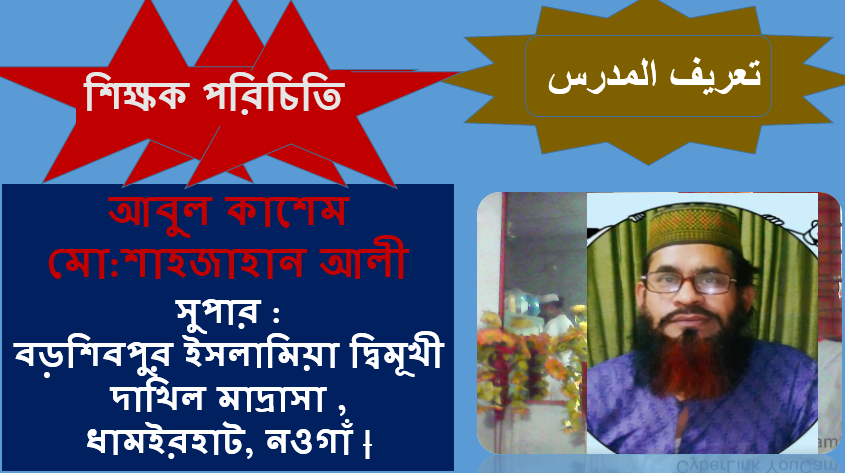 تعريف الدرس
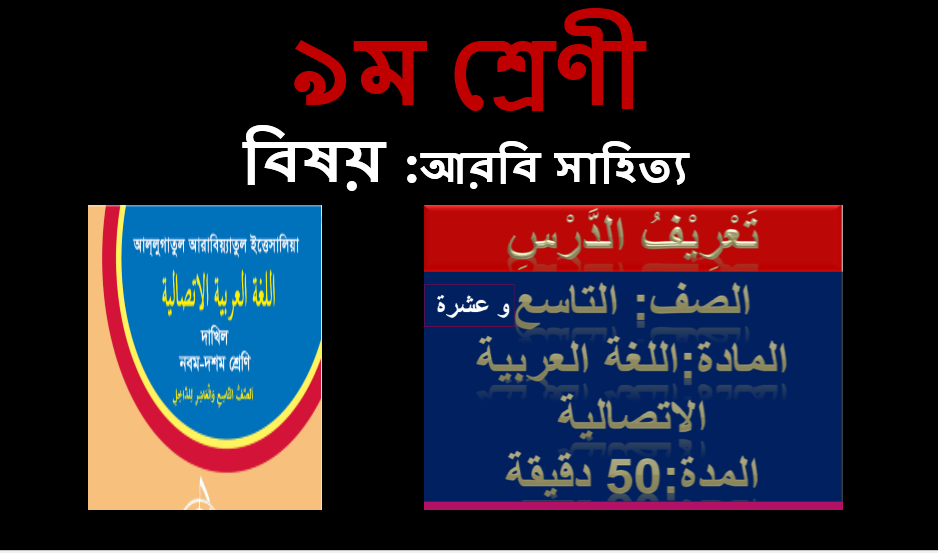 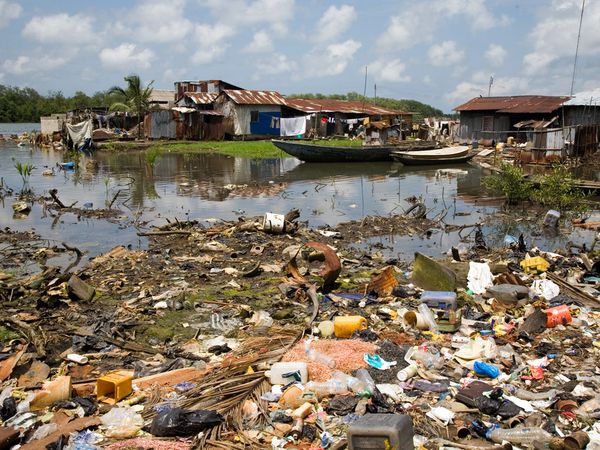 انظر الى الصورة
দূষিত পরিবেশ
النفايات
انظر الى الصورة
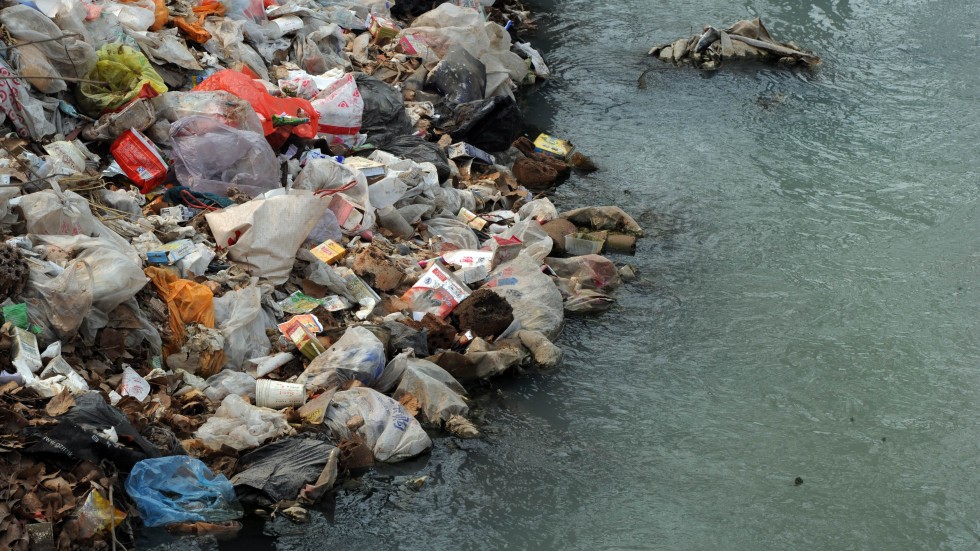 দূষিত পরিবেশ
النفايات
بتلويث قطع الشجرة
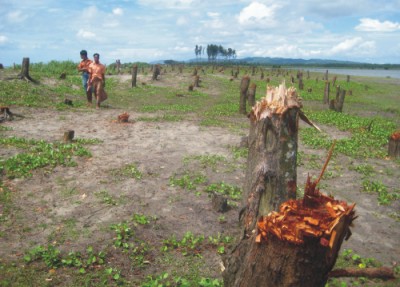 انظر الى الصورة
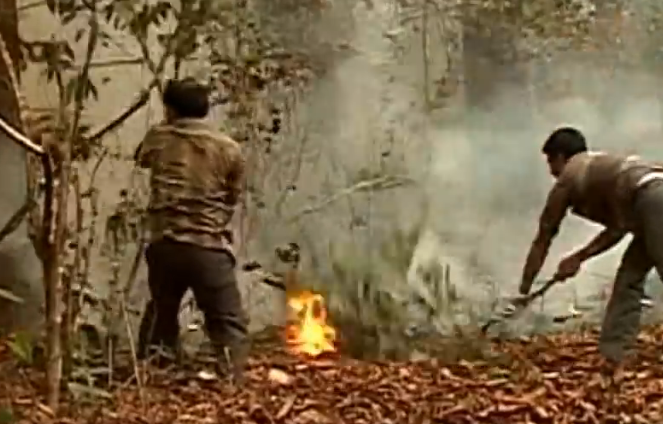 গাছ জালাইয়া পরিবেশ দূষন
انظر الى الصورة
আগুন দিয়া পরিবেশ দূষন
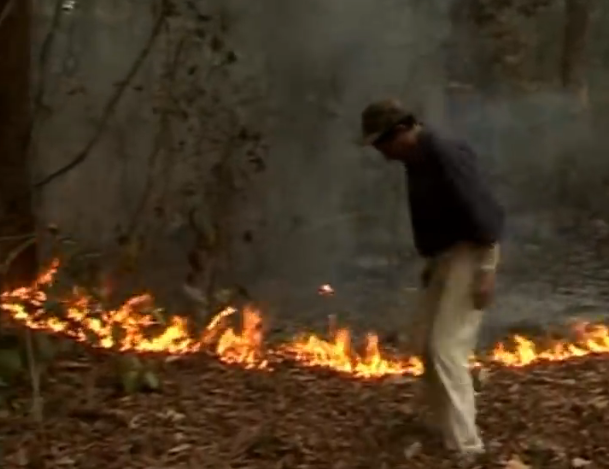 بتلويث الصناعية
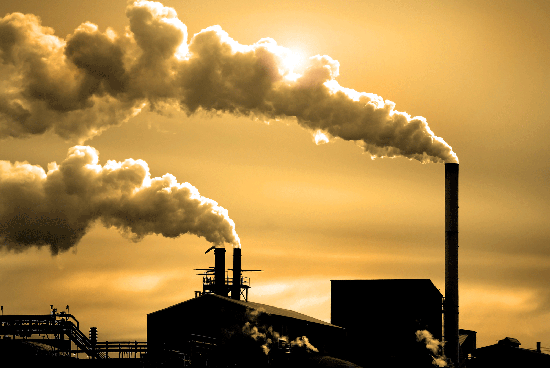 انظر الى الصورة
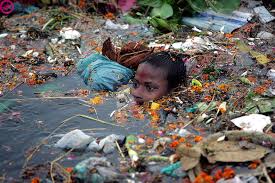 দূষিত পানি
انظر الى الصورة
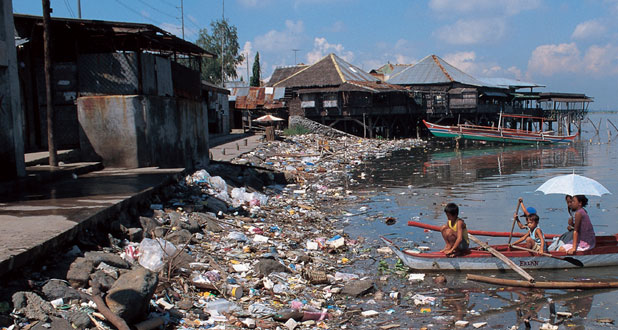 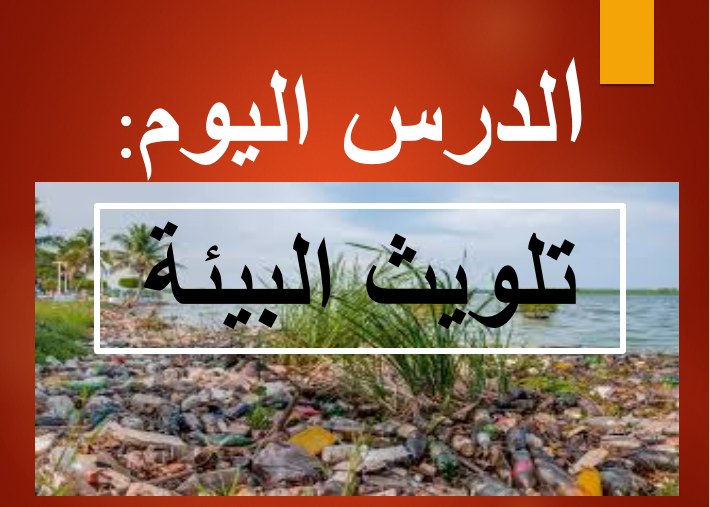 الدرس اليوم:
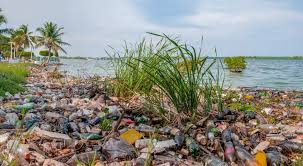 تلويث البيئة
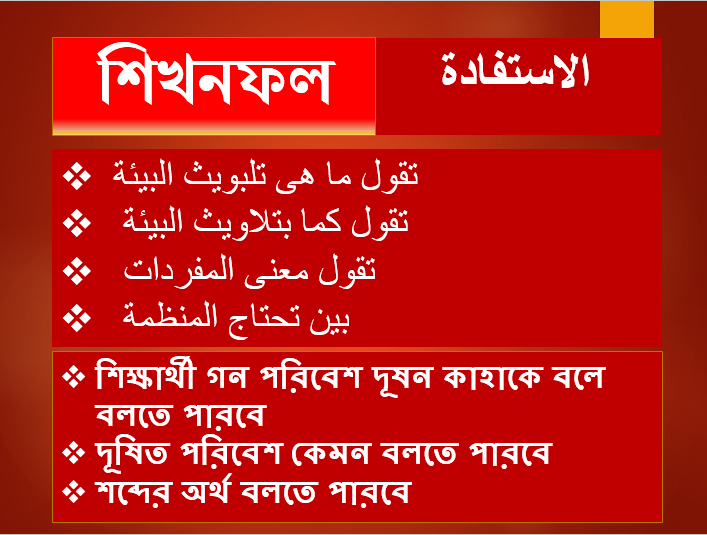 الاستفادة
শিখনফল
تقول ما هى تلبويث البيئة
  تقول كما بتلاويث البيئة 
 تقول معنى المفردات 
 بين تحتاج المنظمة
শিক্ষার্থী গন পরিবেশ দূষন কাহাকে বলে বলতে পারবে 
দূষিত পরিবেশ কেমন বলতে পারবে 
শব্দের অর্থ বলতে পারবে
একক পাঠ
= نفايات
বর্জ্যসমূহ
= منظمة
সংগঠন
= تلويث
দূষন
= البيئة
পরিবেশ
ضحف=
সংবাদ পত্র
একক পাঠ
الجواب: تلويث البيئة هى بشرالناس فى كل حال.
السوال: ماهى ثلويث البيئة؟
السوال: كيف تلويث البيئة؟
الجواب: تلويث البيئة .باالنفايات
একক পাঠ
الجواب: رسالة المنظمة محافظة البيئة
السوال: ما رسالة المنظمة؟
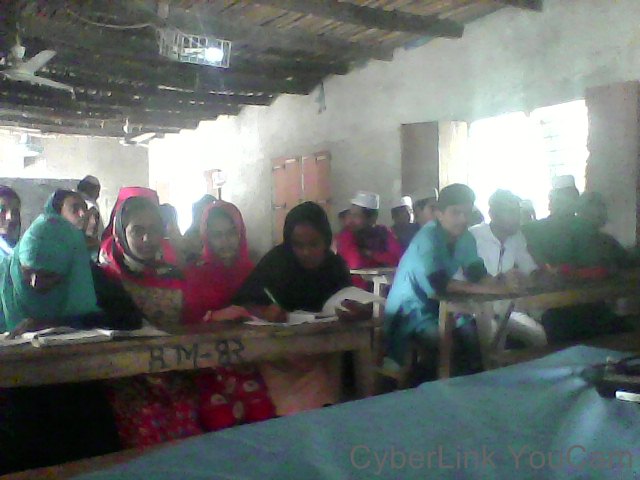 একক পাঠ
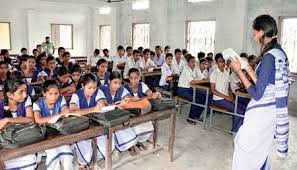 عمل الواحد:
একক কাজ
الساالسوال: ما هى تلويث البيئة؟
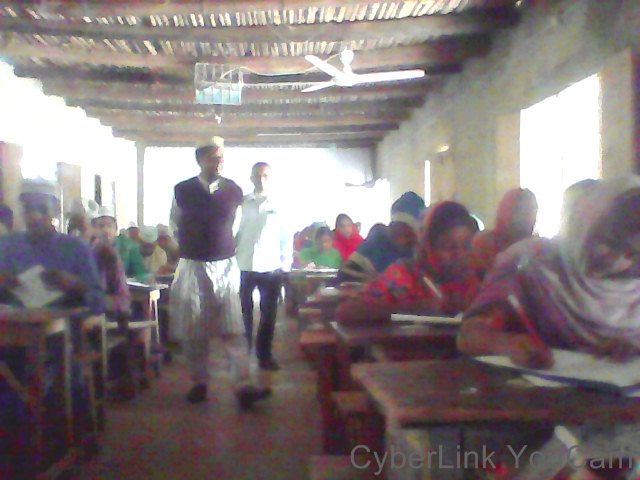 عملا لجمع :
ا
ا
দলীয় কাজ
السوال: كيف بتلوث البيئة؟
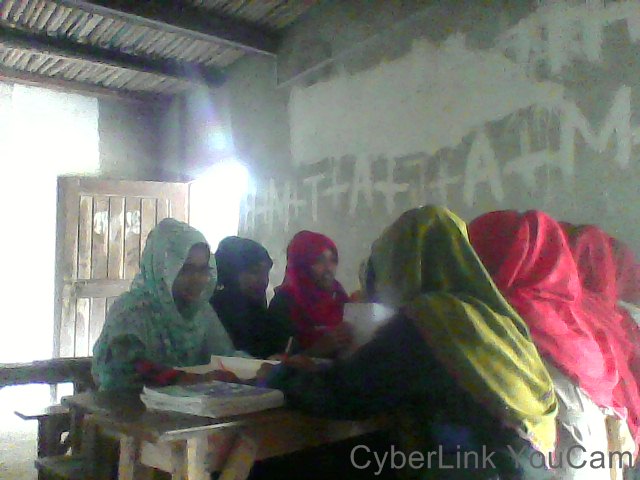 ما رسالة المنظمة؟
قل معنى –نفايات, منظمة
ما تحتاج المنظمة؟
عملا لجمع :
ا
ا
দলীয় কাজ
السوال: كيف بتلوث البيئة؟
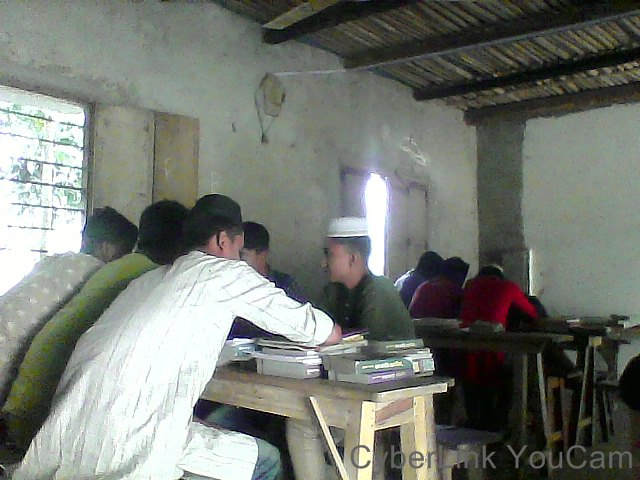 ما رسالة المنظمة؟
قل معنى –نفايات, منظمة
ما تحتاج المنظمة؟
عمل البيت:
السوال: بين كيف محافظة البيئة؟
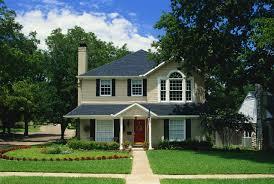 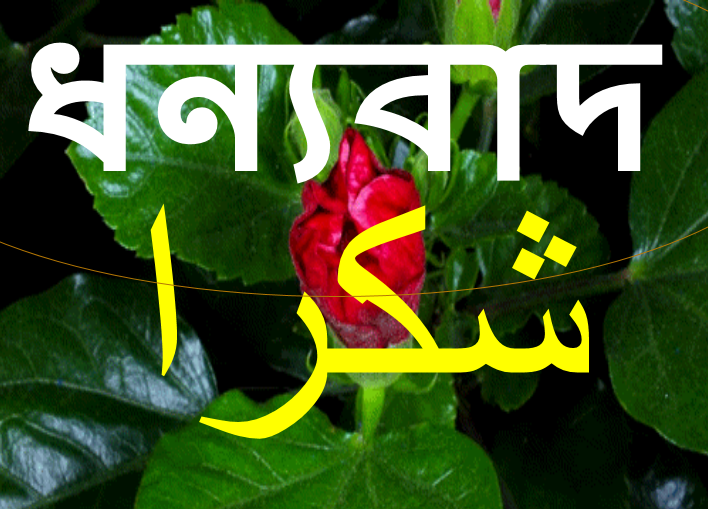 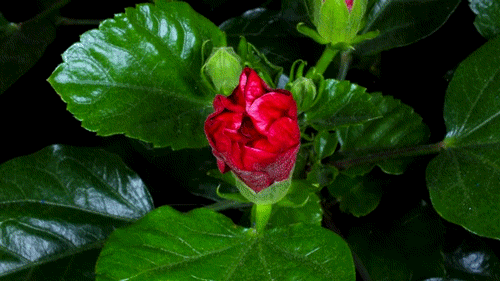 شكرا